Figure 9 Rate control. COPD = chronic obstructive pulmonary disease. *Small doses of β1-selective blockers may be used ...
Eur Heart J, Volume 31, Issue 19, October 2010, Pages 2369–2429, https://doi.org/10.1093/eurheartj/ehq278
The content of this slide may be subject to copyright: please see the slide notes for details.
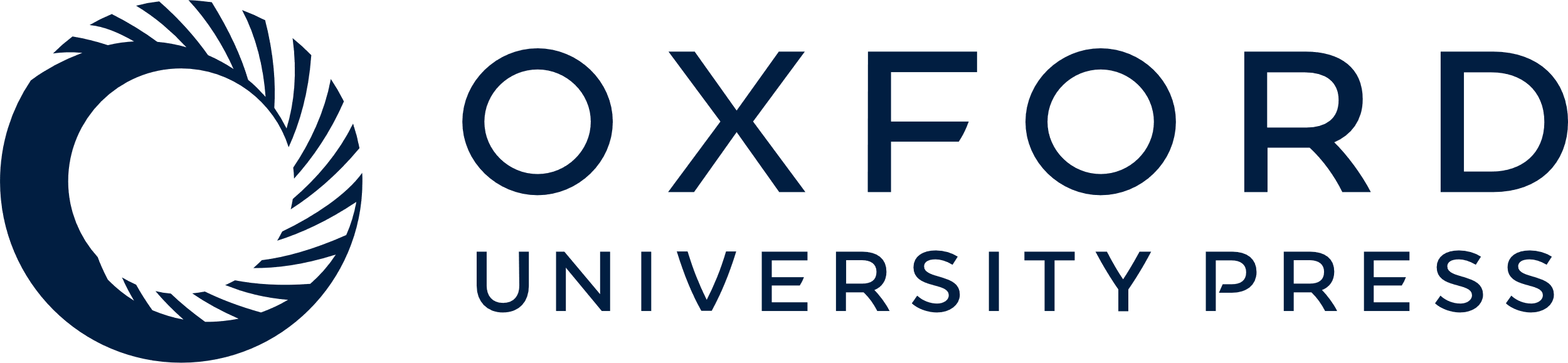 [Speaker Notes: Figure 9 Rate control. COPD = chronic obstructive pulmonary disease. *Small doses of β1-selective blockers may be used in COPD if rate control is not adequate with non-dihydropyridine calcium channel antagonists and digoxin. Amiodarone is also used for rate control in patients who do not respond to glycosides, β-blockers or non-dihydropyridine calcium antagonists. Dronedarone may also be used for rate control in patient with recurrent episodes of atrial fibrillation.


Unless provided in the caption above, the following copyright applies to the content of this slide: © The European Society of Cardiology 2010. All rights reserved. For Permissions please email: journals.permissions@oxfordjournals.org.]